МБДОУ детский сад №561
Спортивные сооружения Екатеринбурга
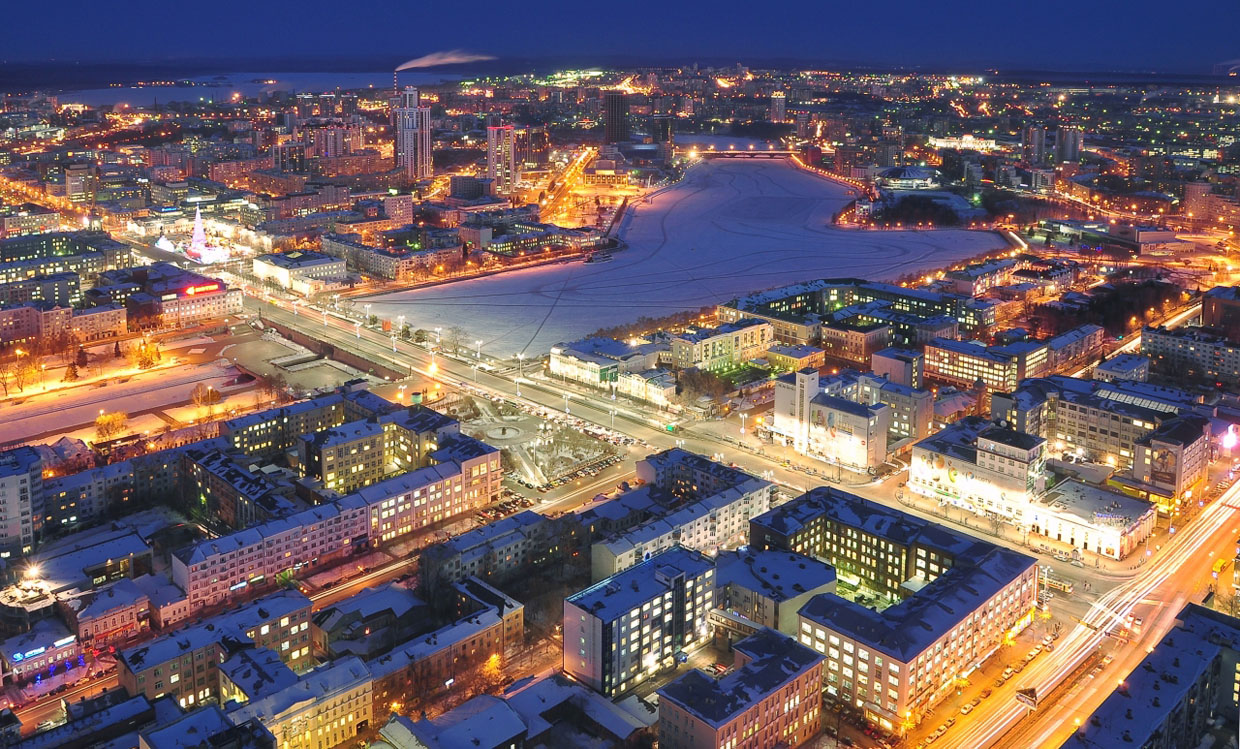 Молокова Екатерина Андреевна
Крупные спортивные комплексы города Екатеринбурга
Центральный стадион Екатеринбурга
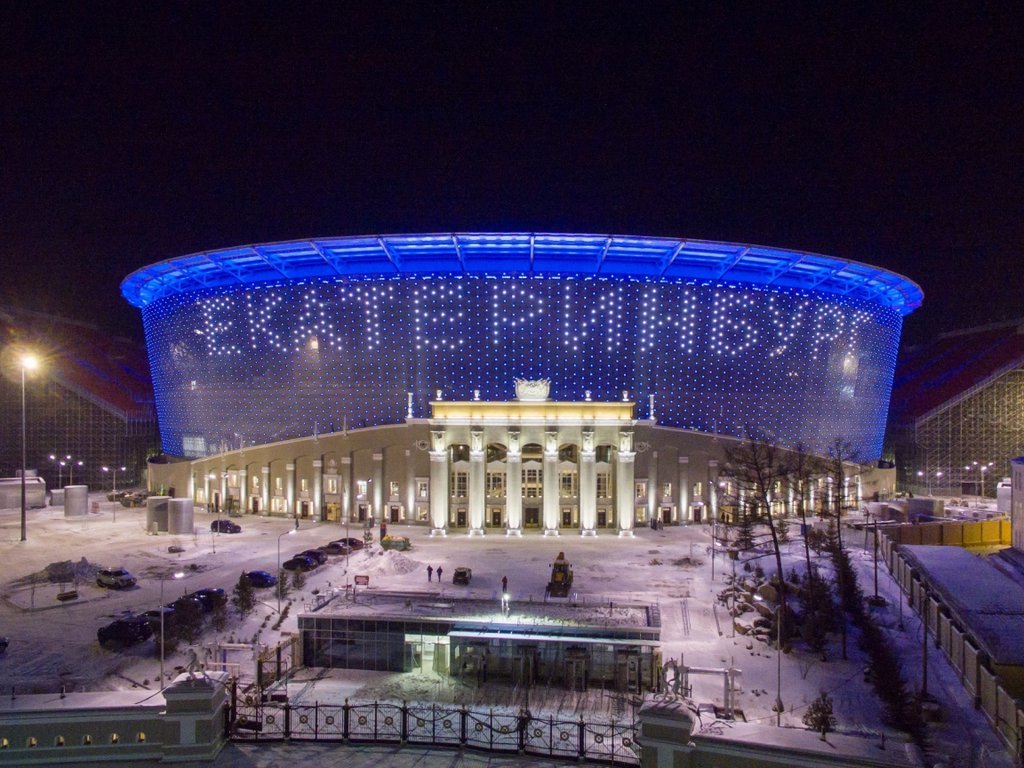 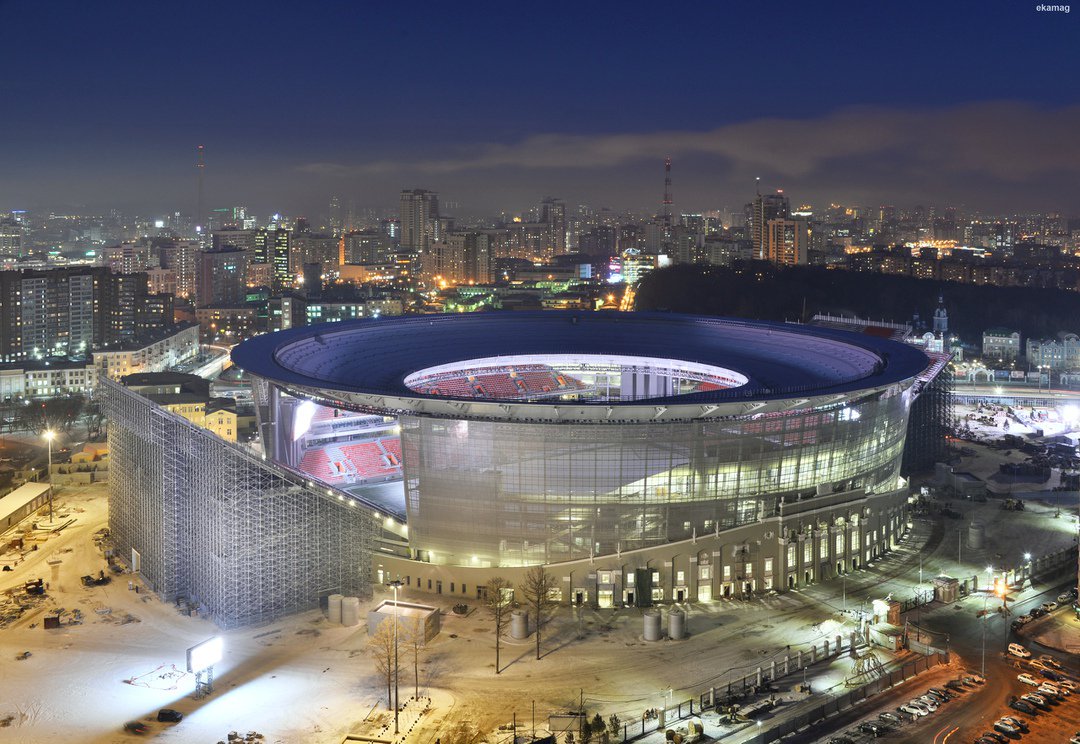 - Крупнейшее спортивное сооружение на Урале.- Один из 12-ти стадионов России, принимавший матчи Чемпионата мира по футболу в 2018 году.- Площадка для проведения домашних матчей ФК "Урал".
Центральный стадион является памятником архитектуры сталинского неоклассицизма.
ДИВС «Уралочка»
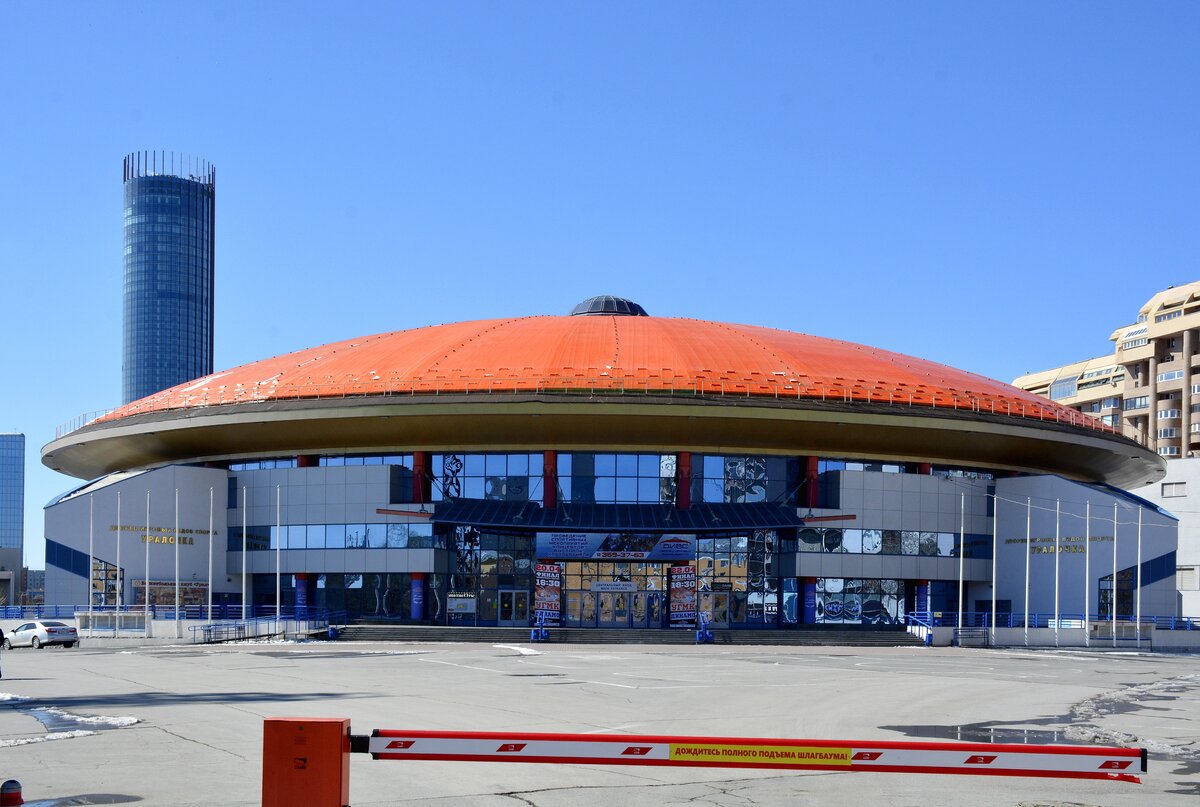 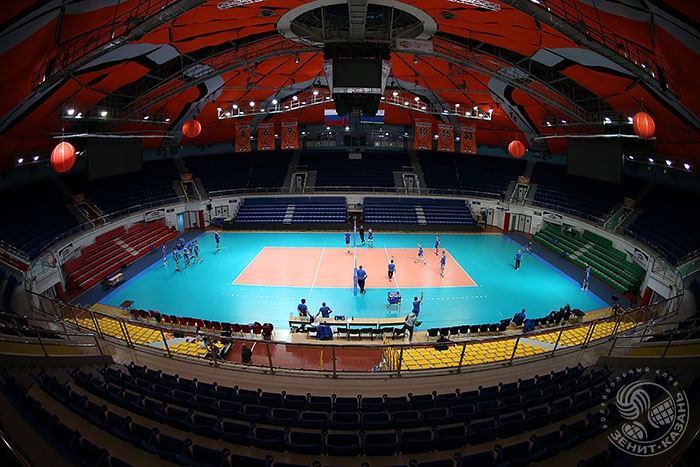 Деятельность комплекса ориентирована на проведение соревнований по таким игровым видам спорта как волейбол, баскетбол, мини-футбол, индорхоккей. Кроме того, здесь периодически проводятся соревнования по различным видам единоборств, спортивной и художественной гимнастике, спортивным танцам и теннису. Также ДИВС используется как одна из концертных площадок города.
КРК «Арена Уралец»
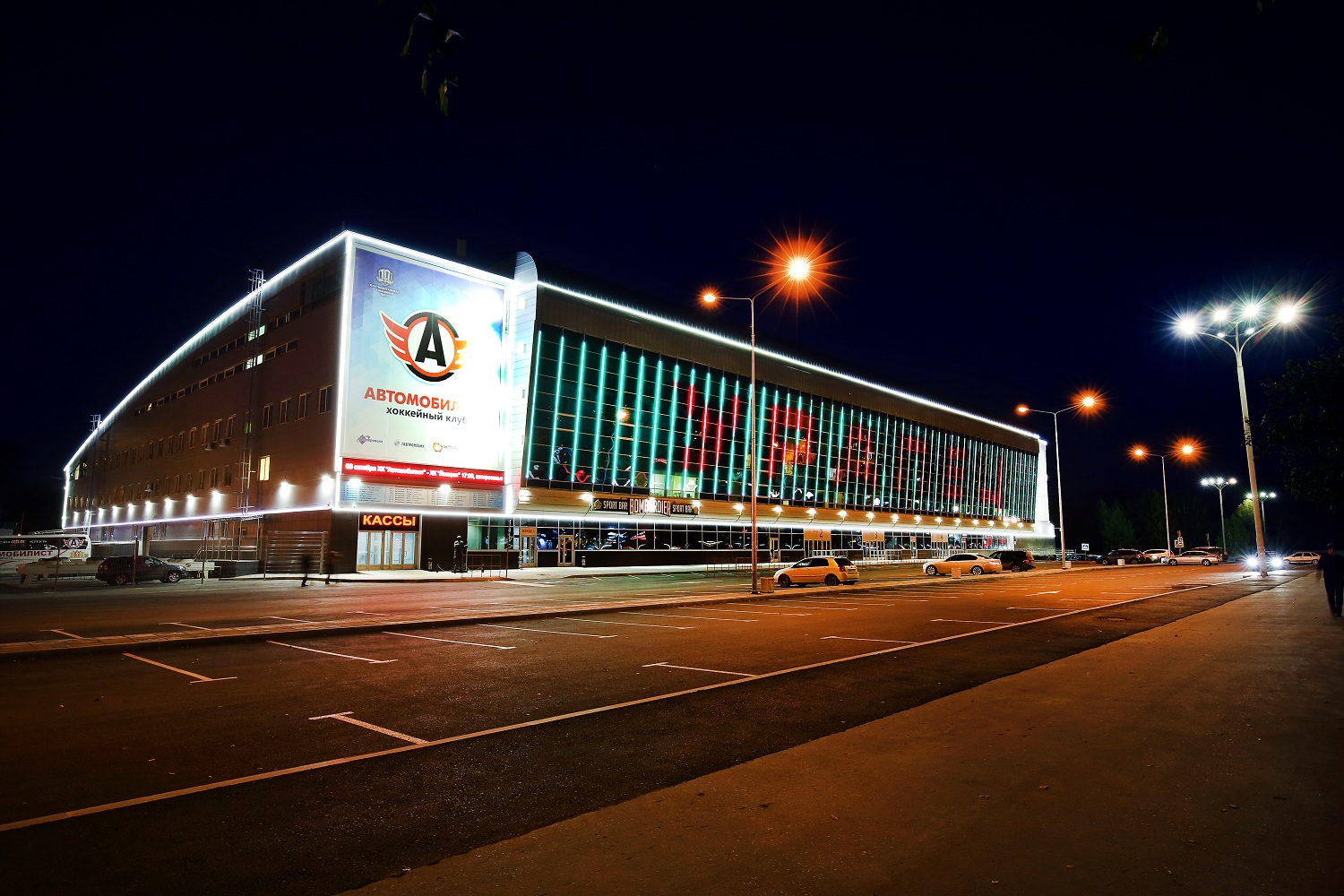 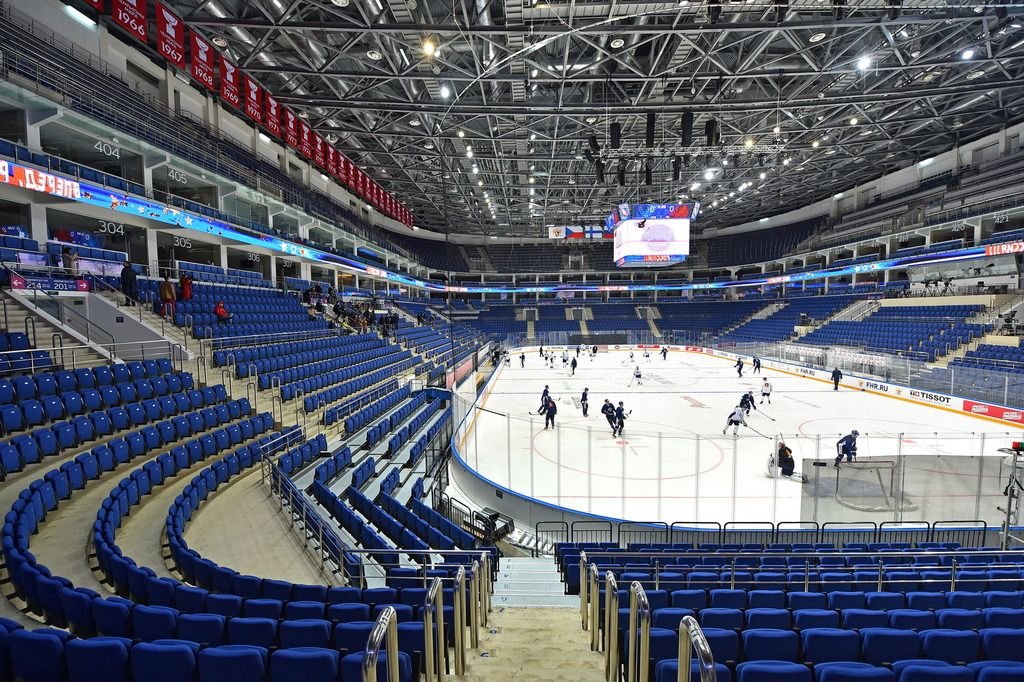 Развлекательный комплекс, домашняя арена ХК "Автомобилист", платформа для организации и проведения концертов мировых и отечественных звезд, грандиозных ледовых шоу и драматических спектаклей.
Спортцентр «Верх-исетский»
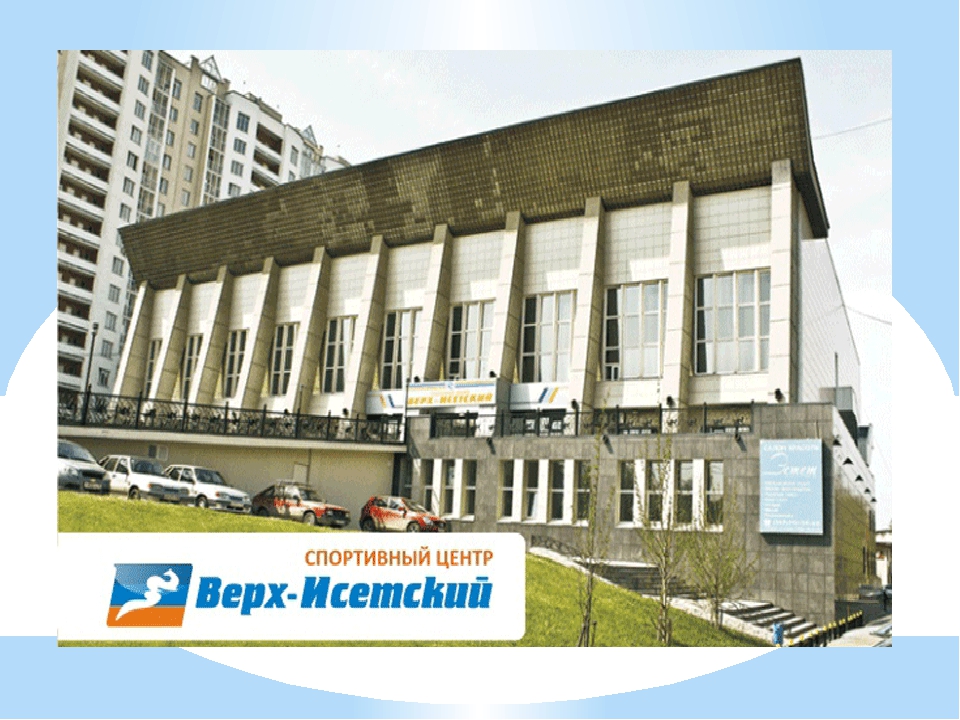 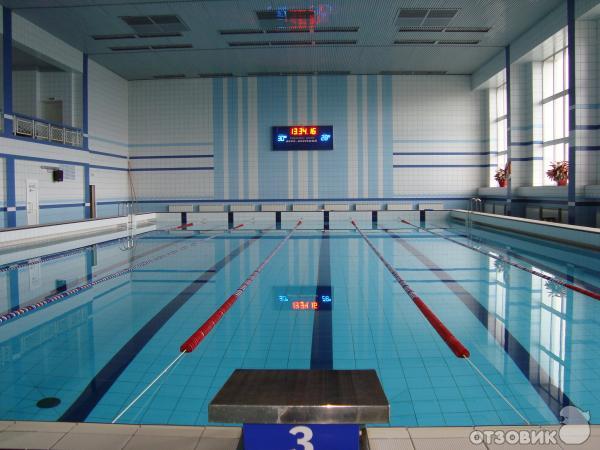 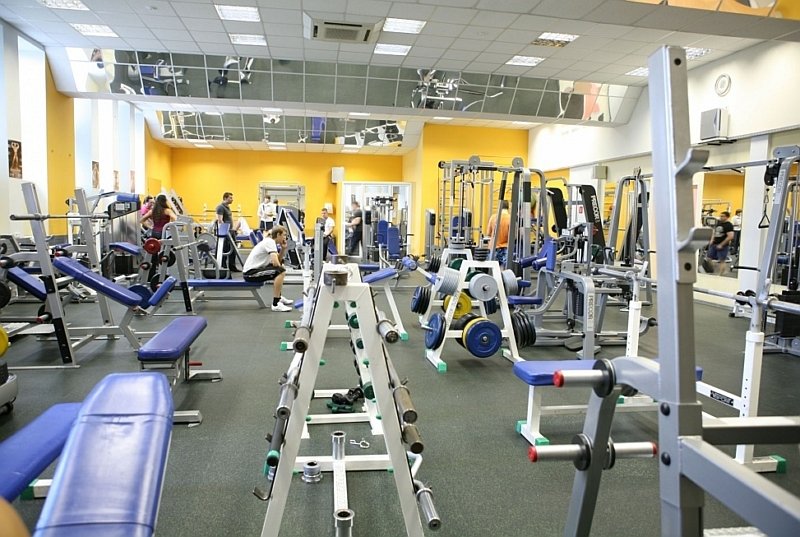 Спортивный центр «Верх-Исетский» в Екатеринбурге – это 8000 м2 чистейшего спорта и хорошего настроения. В нем можно посетить большой и малый бассейны, фитнес-клуб, салон красоты и сауну. А в спортивных залах вы можете заняться футболом, большим теннисом, волейболом, бадминтоном, хореографией и различными видами боевых искусств.
Главные стадионы города Екатеринбурга
Стадион «Динамо»
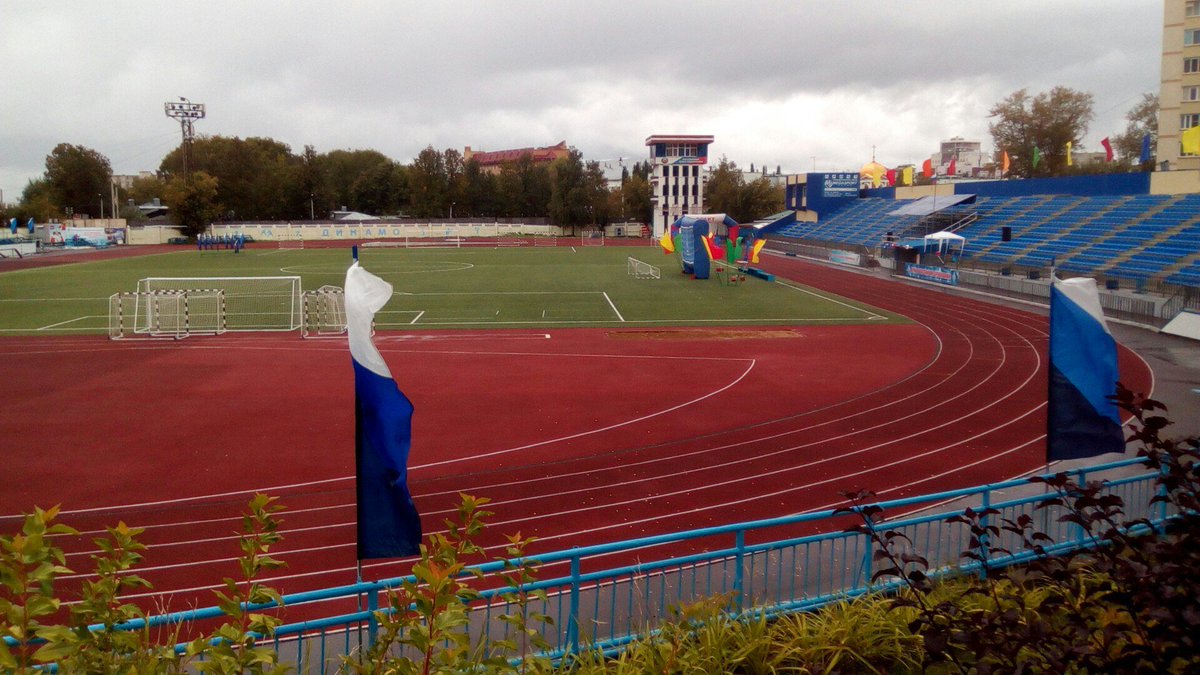 Стадион «локомотив»
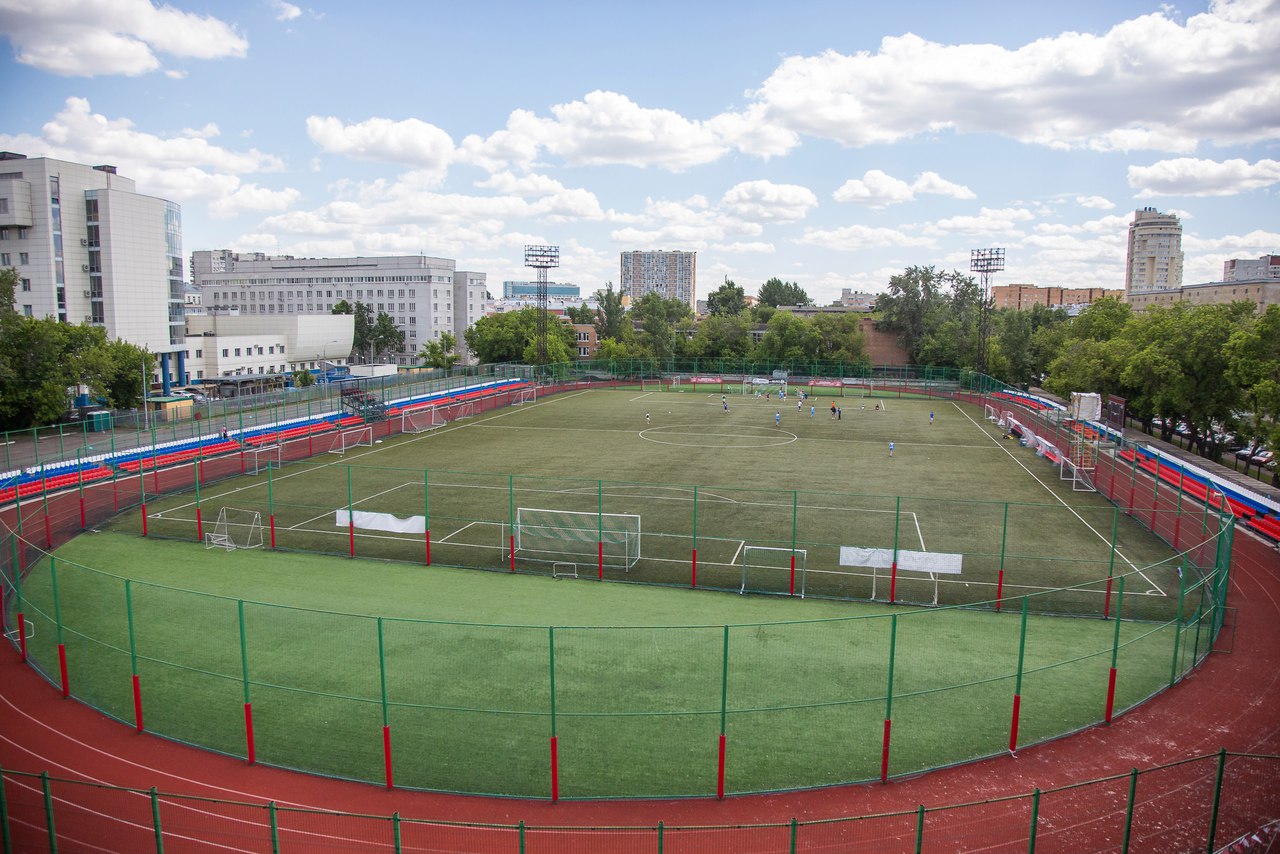 Физкультурно-оздоровительные комплексы города Екатеринбурга
Фок «Чкаловский»
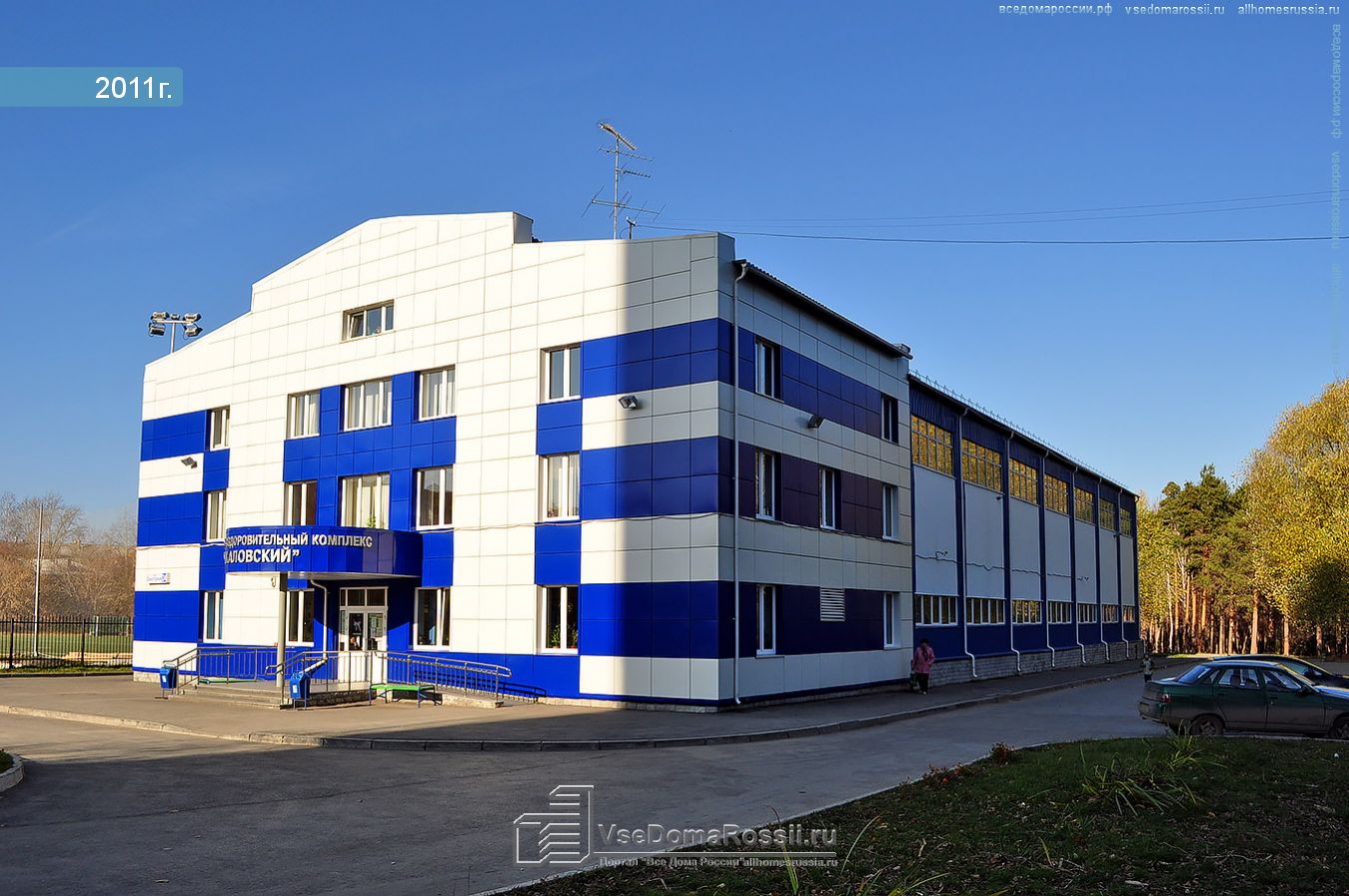 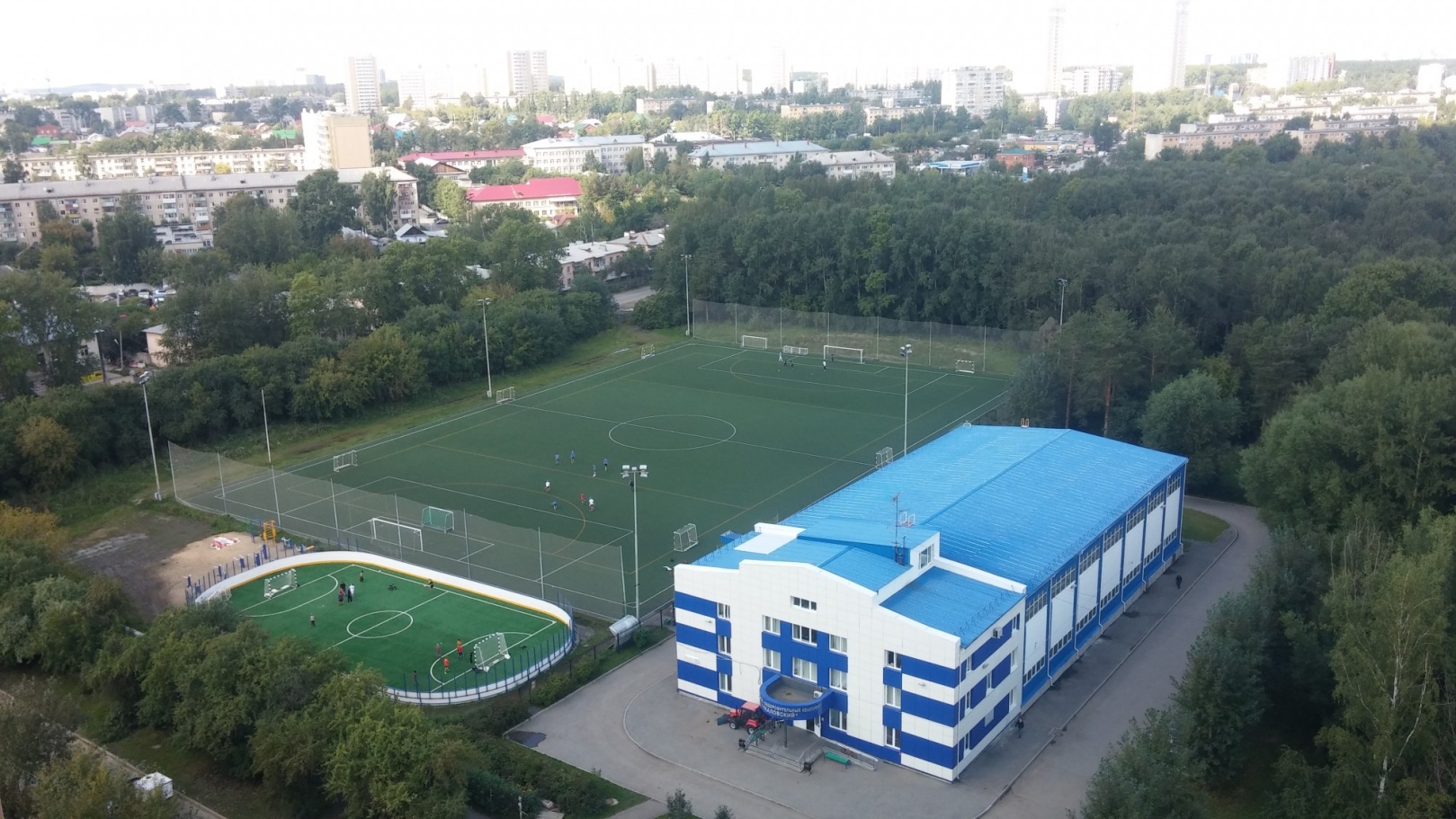 Открытие ФОКа в Чкаловском районе состоялось в 2008 году, в рамках стратегического проекта «Стадион во дворе». Новое спортивное сооружение построено по типовому проекту ФОКов. 
	Здесь есть все необходимое для занятий хореографией, баскетболом, мини-футболом, волейболом, теннисом и другими игровыми видами спорта.
Фок «октябрьский»
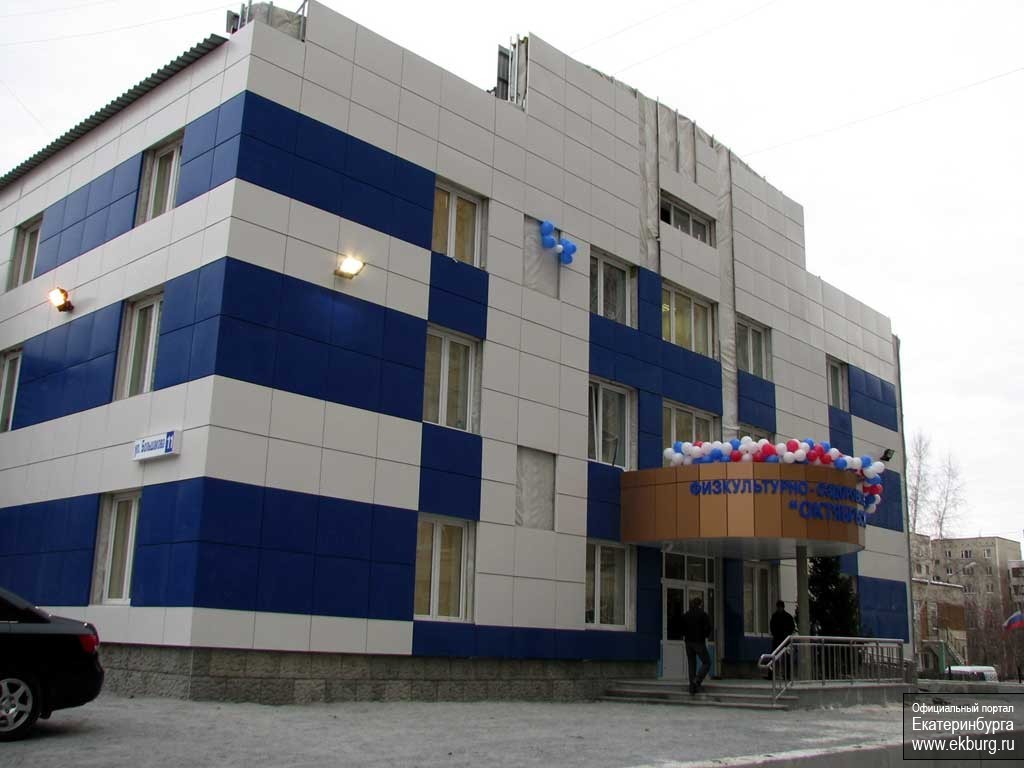 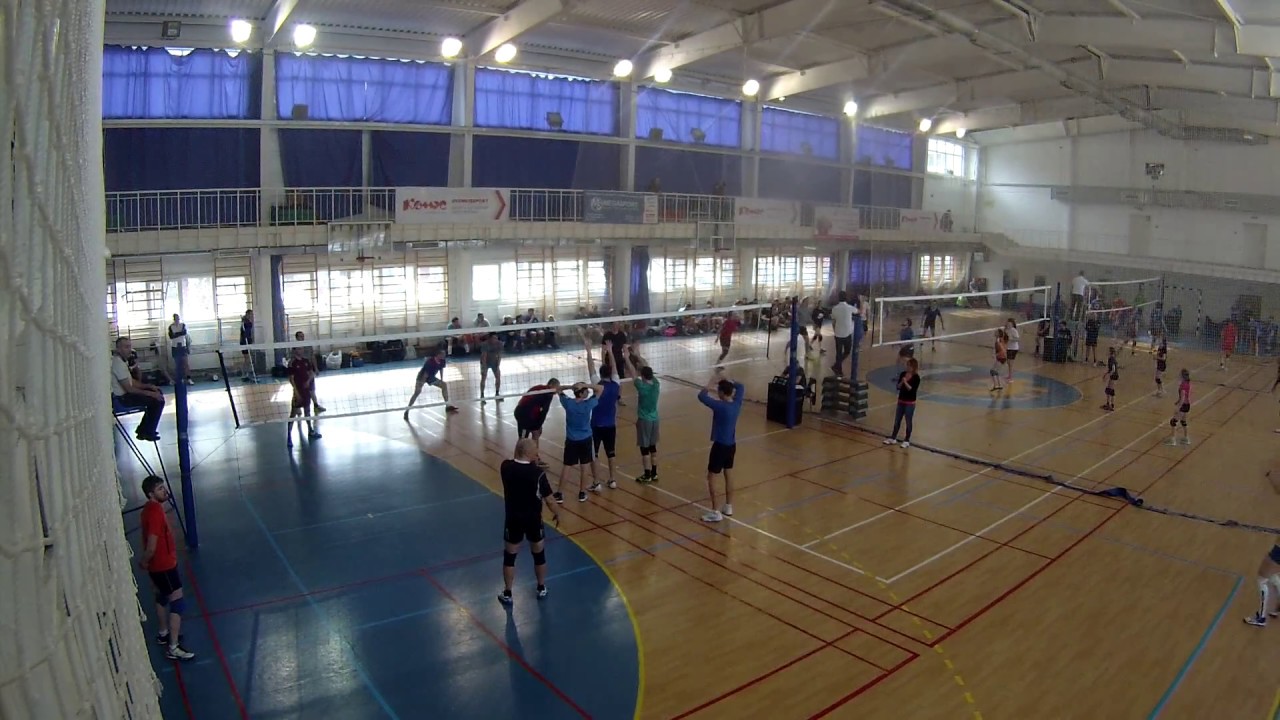 Фок «Орджоникидзевский»
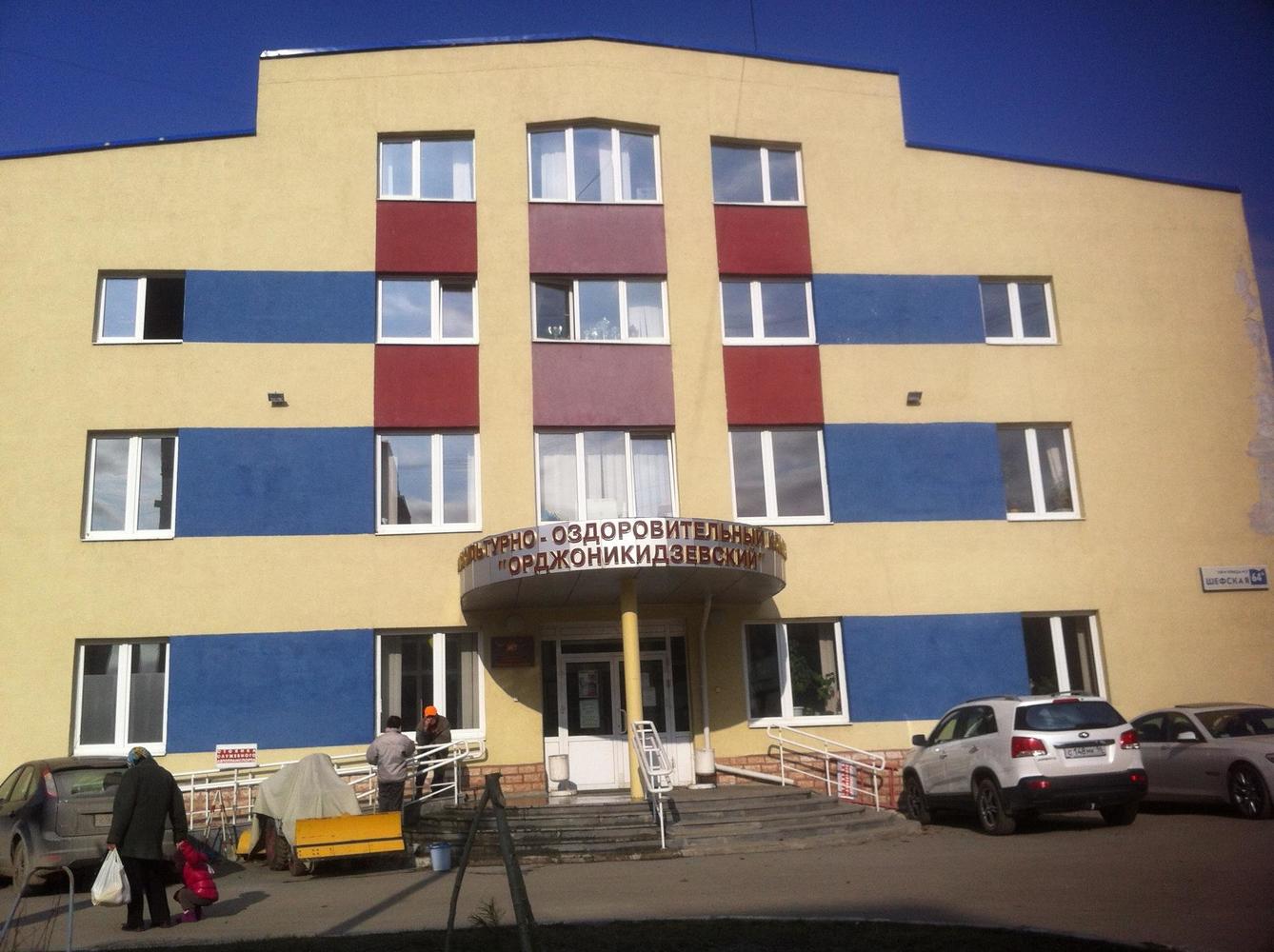 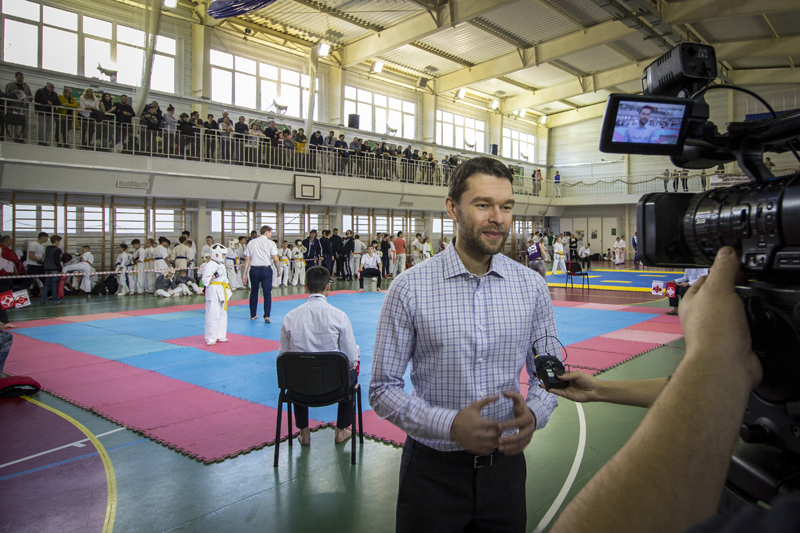 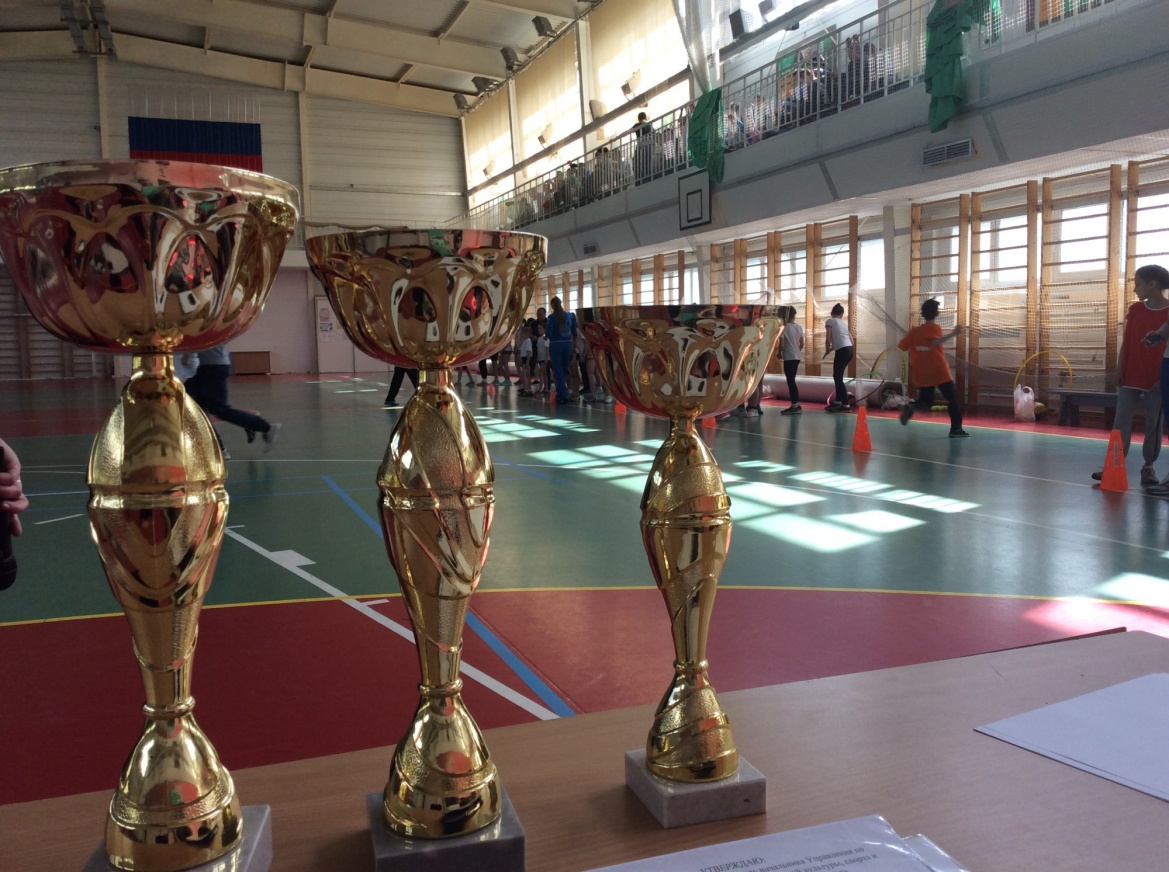